Informativa sullo stato di avanzamento del 
POR FESR 2014-2020 Francesca Rondelli
Action plan 2019 – 2023
Stato avanzamento finanziario per Asse – Action plan 2019 e previsioni di spesa
Visione d’insieme del Programma al 31 maggio 2019
Avanzamento procedurale per Asse –  31 maggio 2019
Principali iniziative 2019 

Linee Guida per Avvisi per i progetti di ricerca e sviluppo, start up e spin off 
Inaugurazione dei DigiPass di Città di Castello, Orvieto e Foligno 
Avviso pubblico per l’internazionalizzazione delle imprese e per  professionisti 
Avviso Energia
Avviso Materiale rotabile
Avvio della Campagna di comunicazione 2019
Avviso investimenti innovativi area Sisma
Importo sul Programma 
236.544.016,40
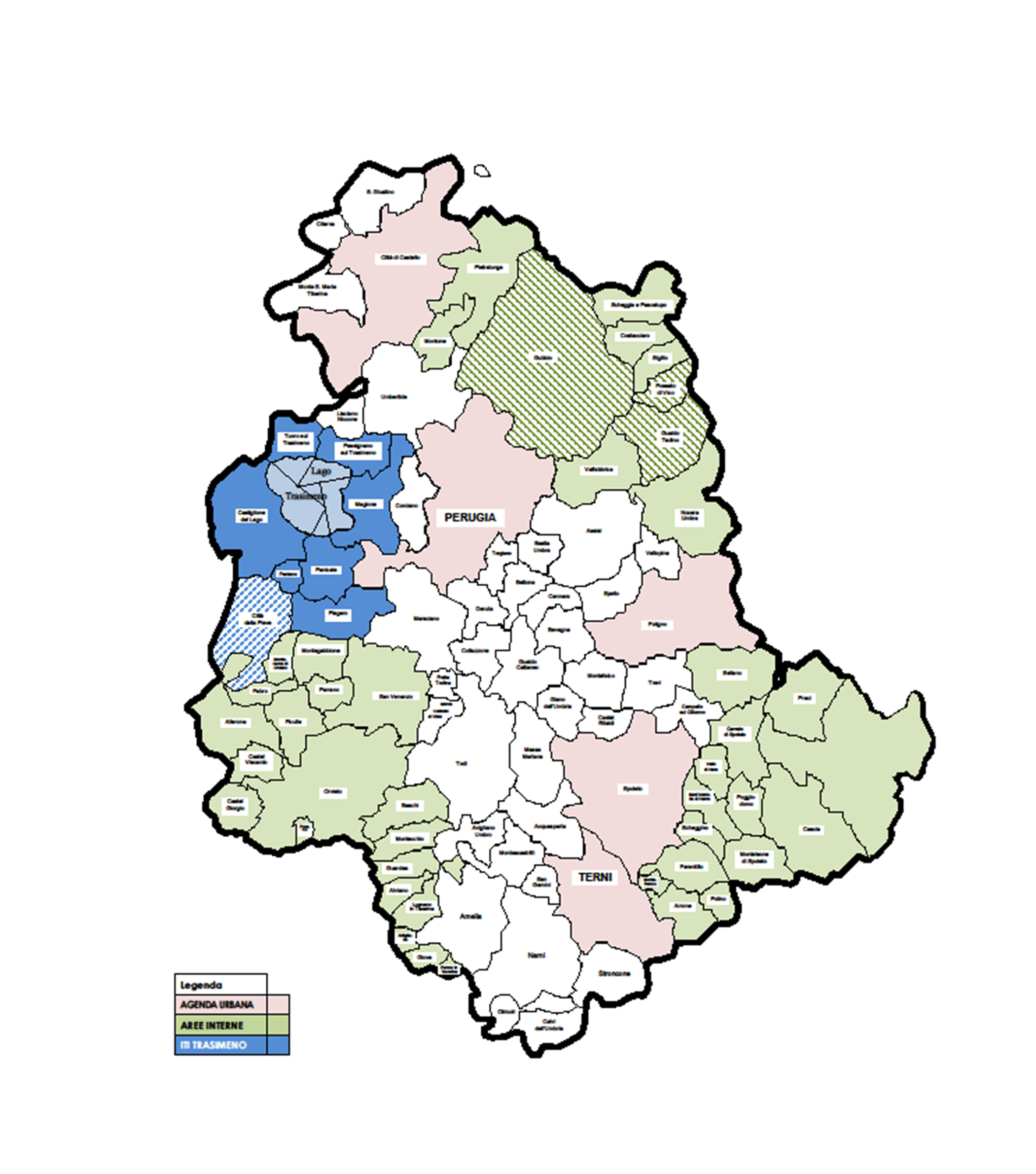 Strategie territoriali
GRAZIE PER L’ATTENZIONE!




Francesca Rondelli 
Regione Umbria 
Servizio Programmazione Comunitaria 
Responsabile Sezione Programmazione economica e finanziaria
Tel. 075/ 504 5683 – frondelli@regione.umbria.it